L’Origine de la Séquence de Hubble
Corentin Cadiou — 2e année de Thèse — ENS 2012
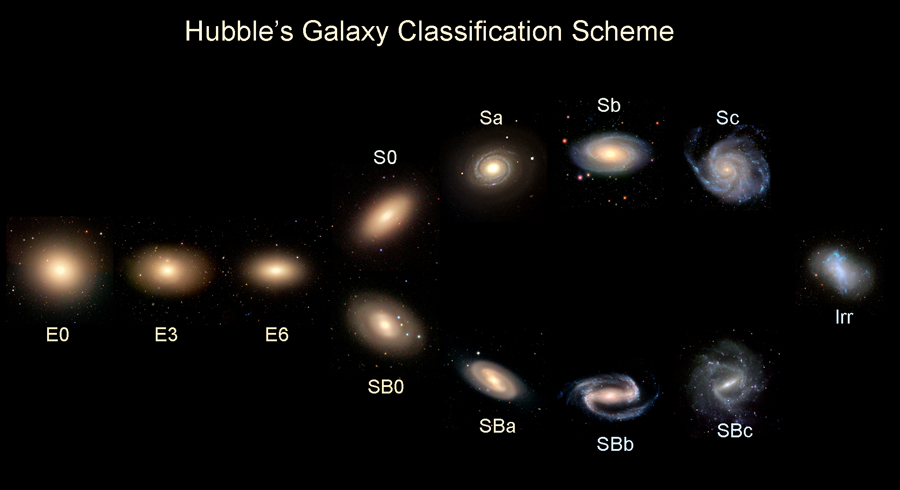 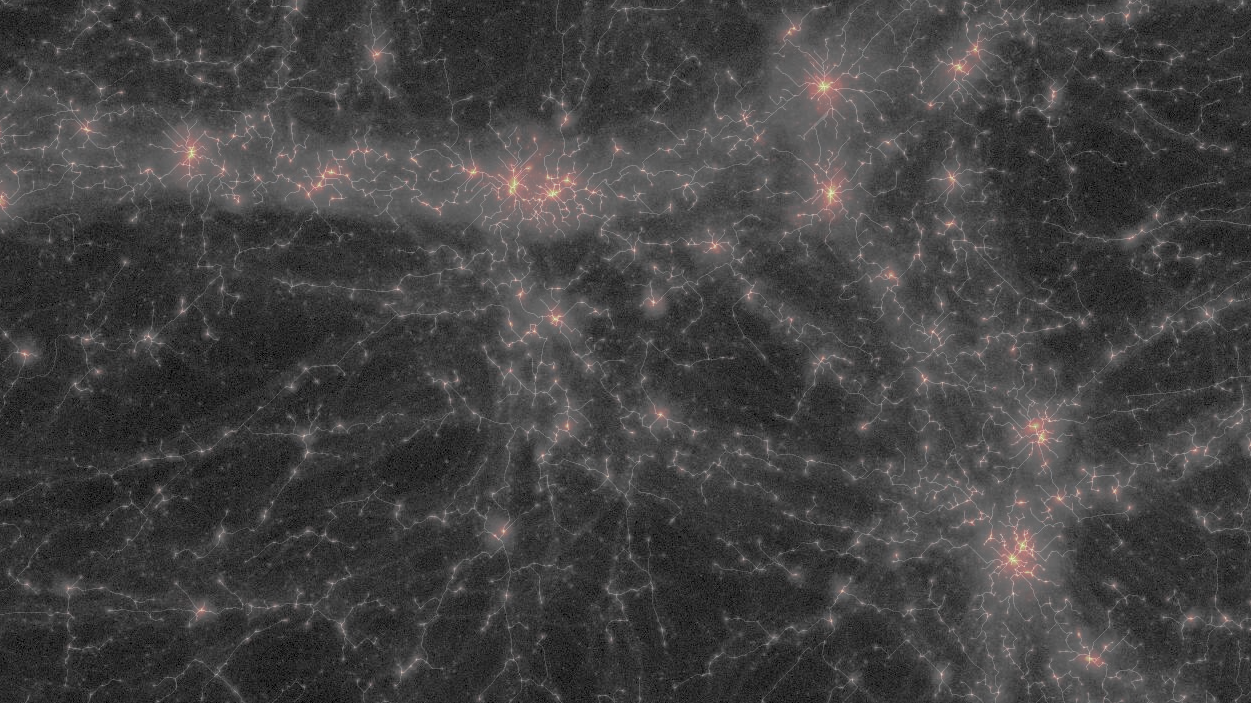